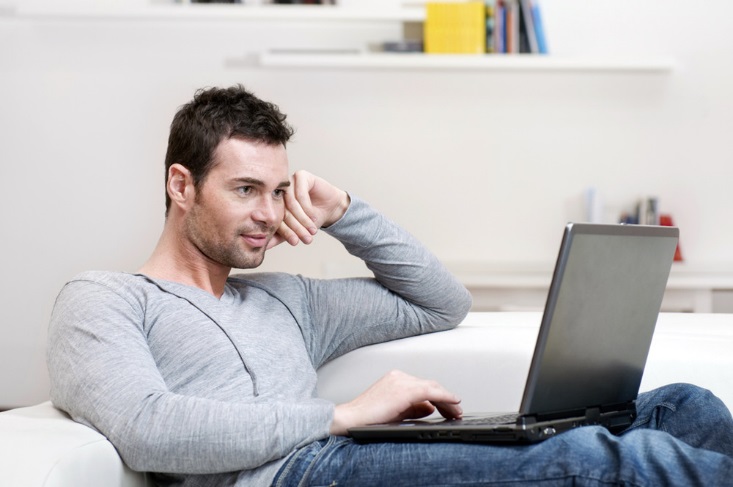 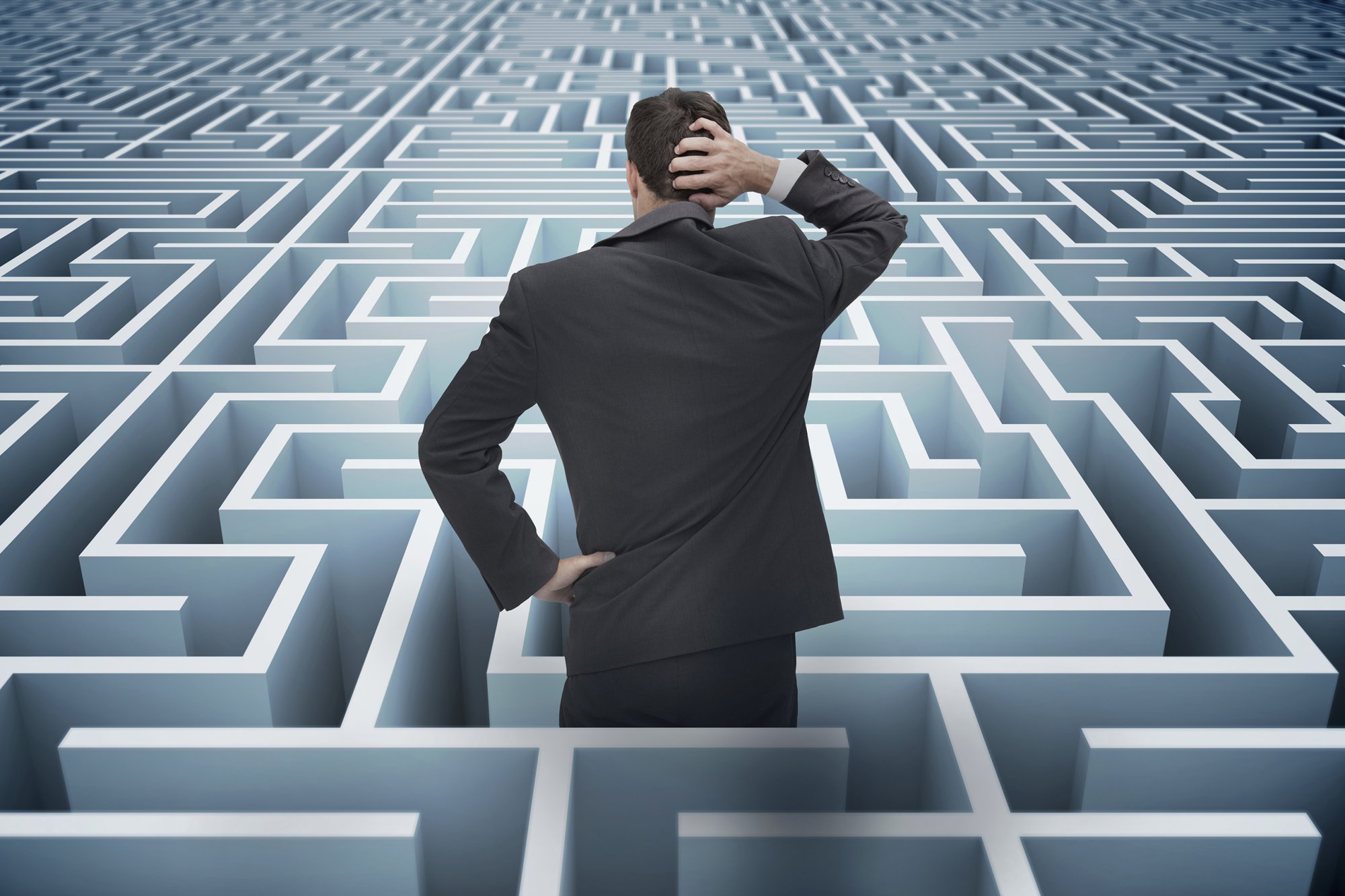 Есть решение!:
Зарегистрируйтесь на 
GOSUSLUGI.RU
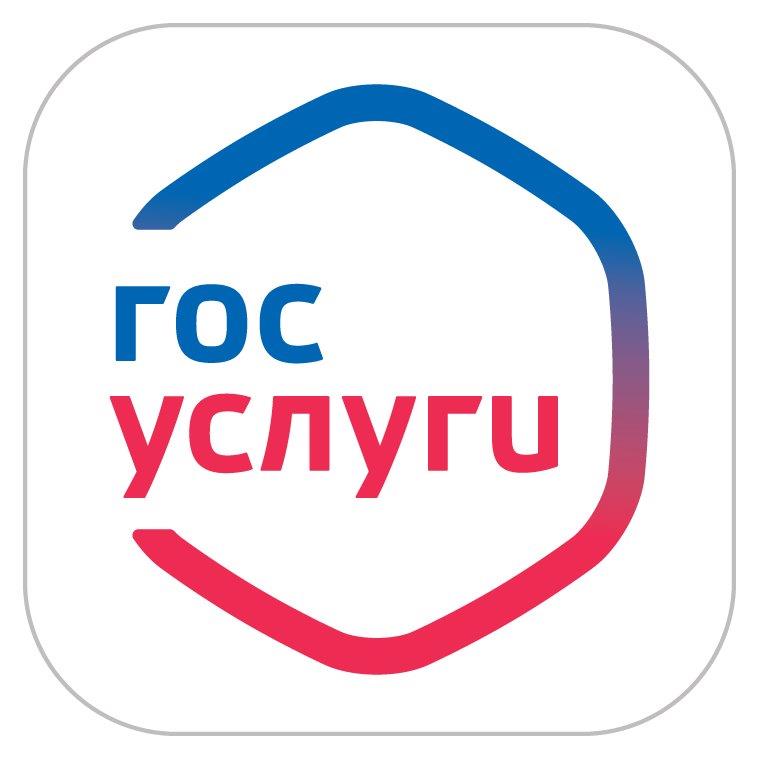 Преимущества:
    
-можете получать справочную информацию в «один клик»;
     -Единый портал госуслуг работает круглосуточно, без выходных и перерывов;
     -Вы можете отслеживать статус электронных заявлений онлайн;
      -Вы можете оплачивать пошлины через интернет;
     -Портал напомнит вам о необходимости замены водительского удостоверения и общегражданского паспорта.
Сложно получить услугу?:
-очереди…
-нет времени…

-не знаете что для этого нужно…